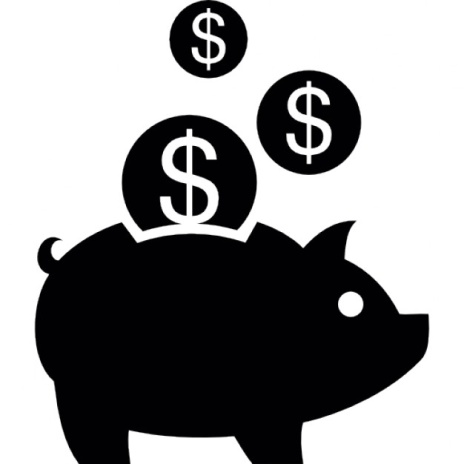 «Банки и банковская система»
Курсы повышения квалификации по финансовой грамотности
Модуль 3 Группа 2
Методические разработки
Урок «Банковская система. Викторина»
Павленко Е.В. 
Создание кластера «Банковские услуги и отношения людей с банками»
Брежнев И.П.
Опорный конспект по теме «Банковская система»
Газина О.А., Богданович В.А
Сценарий квест-игры «Ва-банк»
Одишвили Г.Н
Интегрированный урок с историей в 6-7 классах: «Банки. Банковская система»
Немова Ю.К., Кляпка О.В.
Кроссворд
Филиппова О.Н.
Урок: Чем банки могут быть полезны?
Белянова Т.Г.
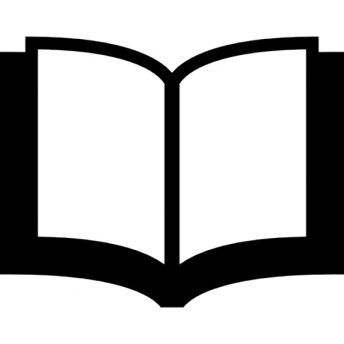